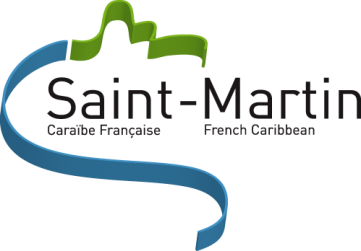 CANDIDATS ELECTIONS TERRITORIALES 2017 (1er tour)
ELECTIONS 2017
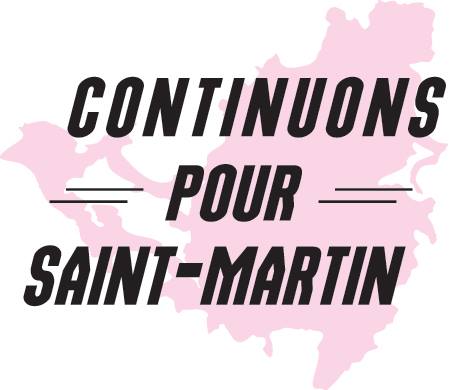 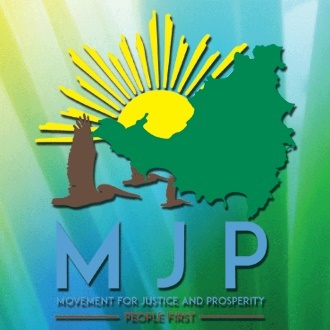 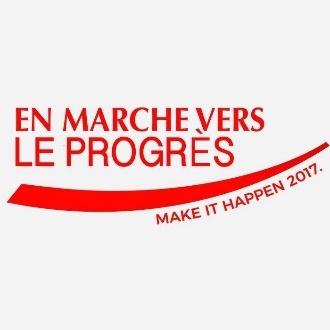 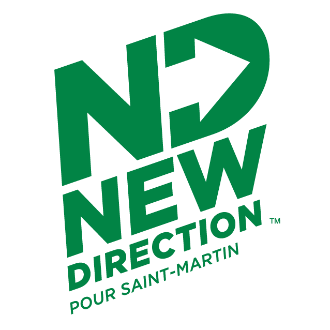 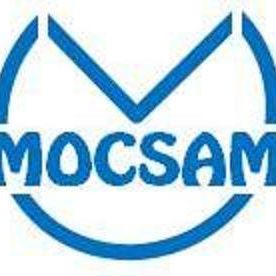 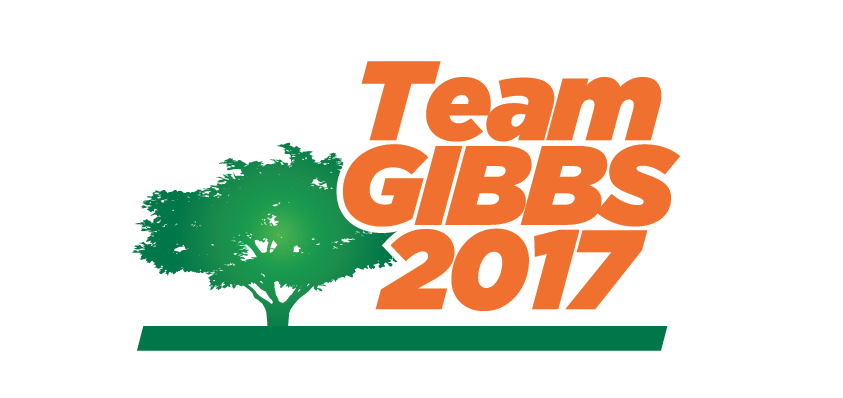 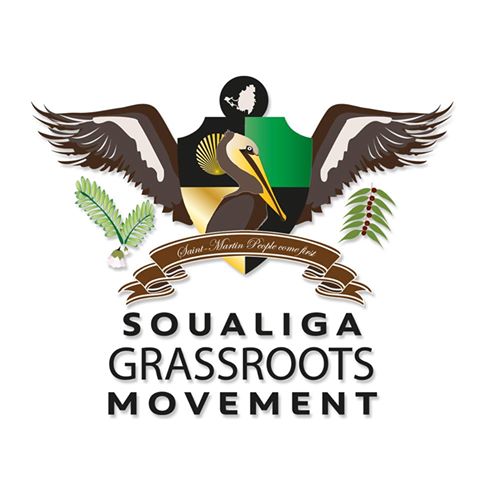 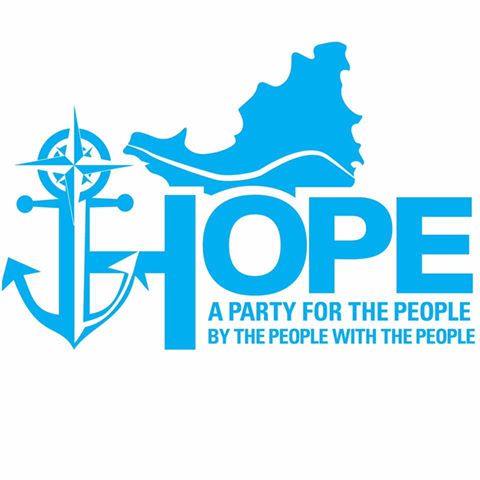 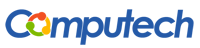 Powered by
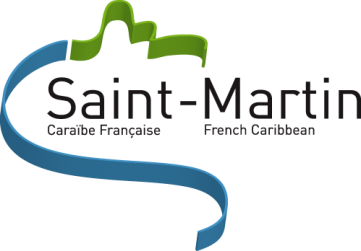 RECENSEMENT GLOBAL
ELECTIONS 2017
* Résultats non-officiels
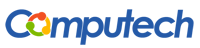 Powered by
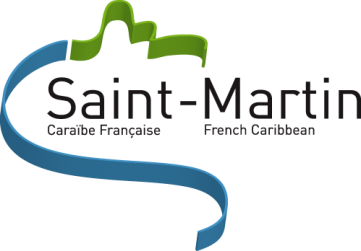 RECENSEMENT GLOBAL(1er tour)
ELECTIONS 2017
* Résultats non-officiels
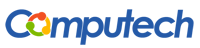 Powered by
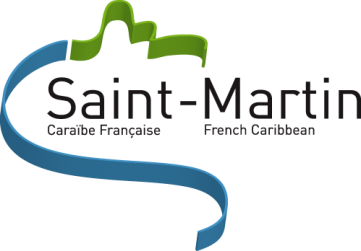 CANDIDATS ELECTIONS TERRITORIALES 2017 (1er tour)
ELECTIONS 2017
* Résultats non-officiels
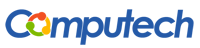 Powered by
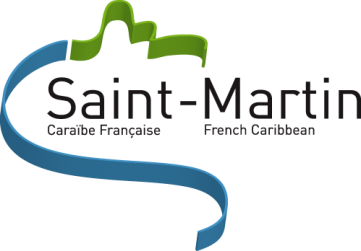 CANDIDATS ELECTIONS TERRITORIALES 2017 (1er tour)Bureau 1
ELECTIONS 2017
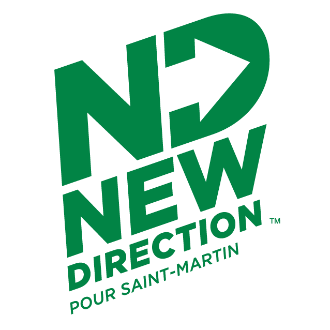 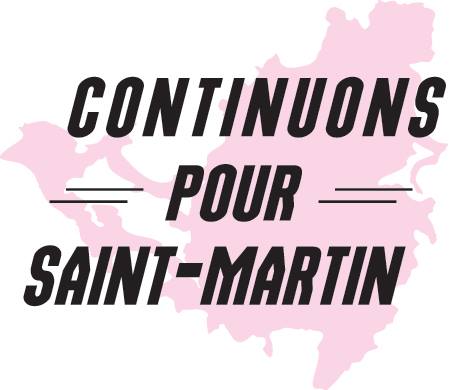 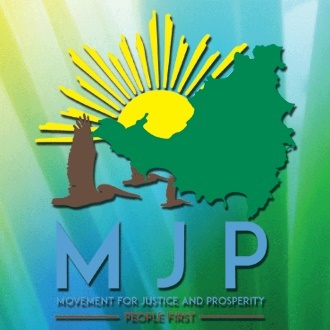 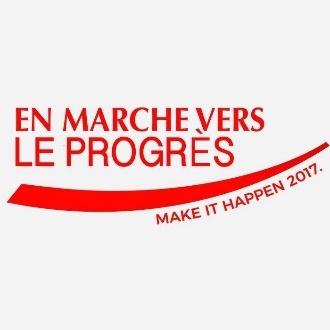 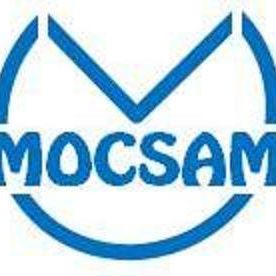 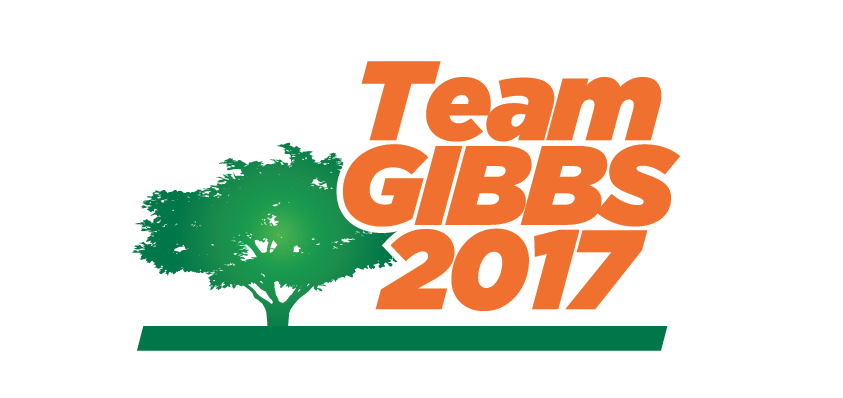 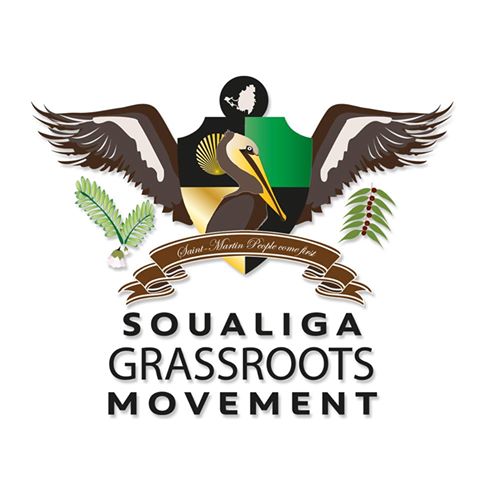 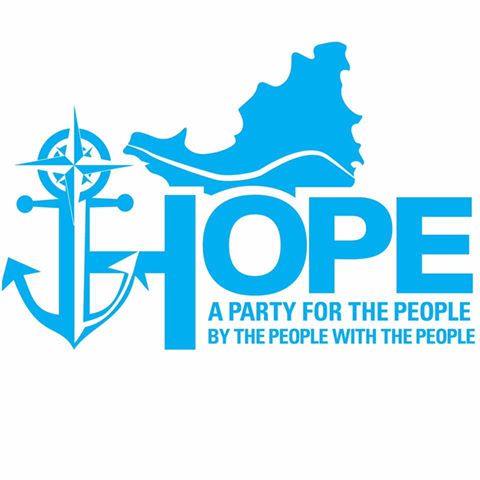 * Résultats non-officiels
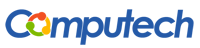 Powered by
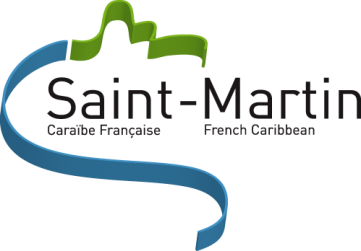 CANDIDATS ELECTIONS TERRITORIALES 2017 (1er tour)
ELECTIONS 2017
* Résultats non-officiels
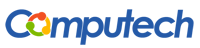 Powered by
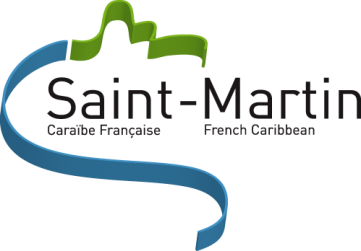 CANDIDATS ELECTIONS TERRITORIALES 2017 (1er tour)Bureau 2
ELECTIONS 2017
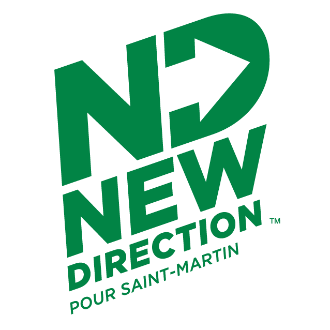 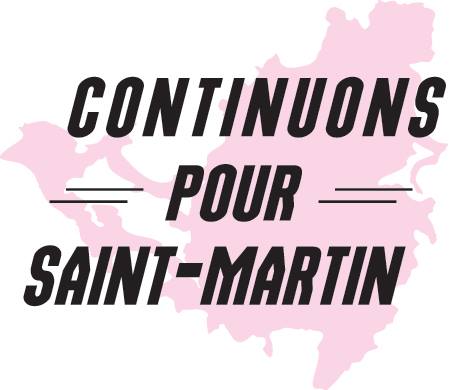 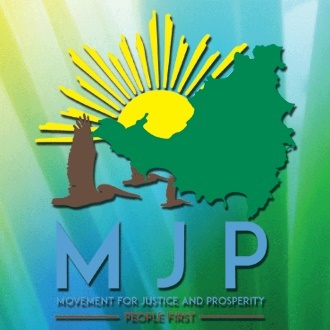 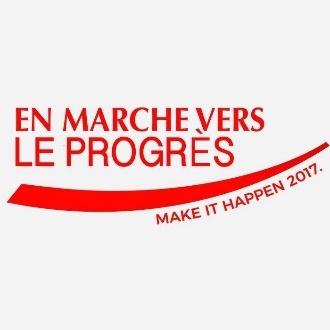 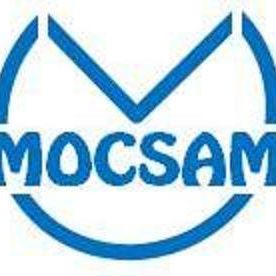 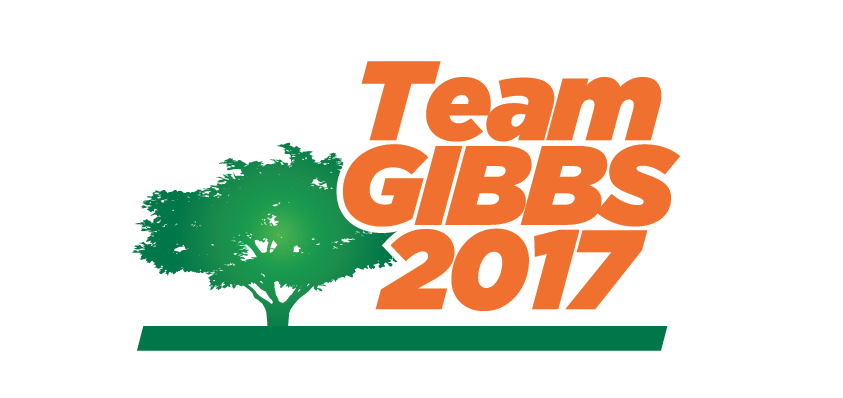 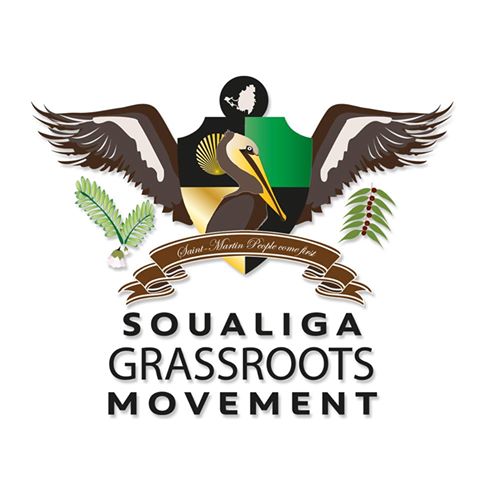 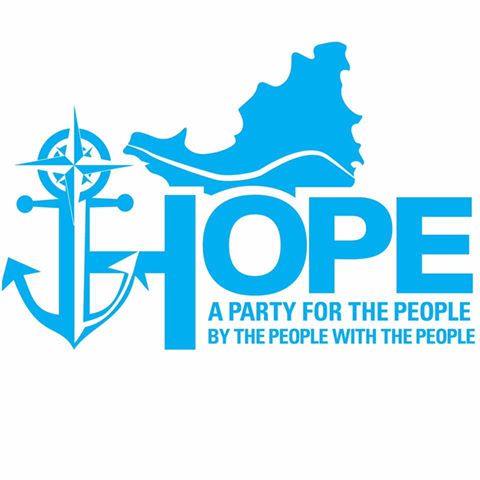 * Résultats non-officiels
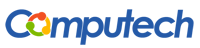 Powered by
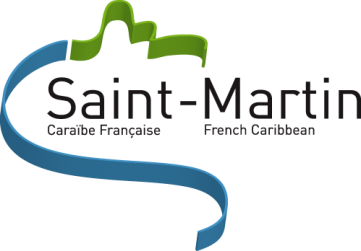 CANDIDATS ELECTIONS TERRITORIALES 2017 (1er tour)
ELECTIONS 2017
* Résultats non-officiels
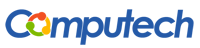 Powered by
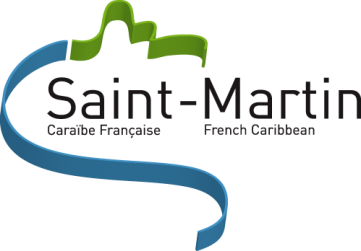 CANDIDATS ELECTIONS TERRITORIALES 2017 (1er tour)Bureau 14
ELECTIONS 2017
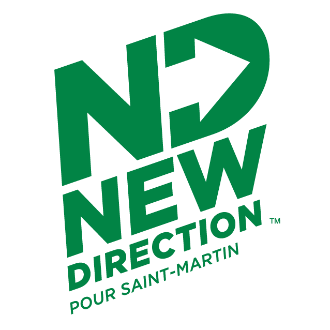 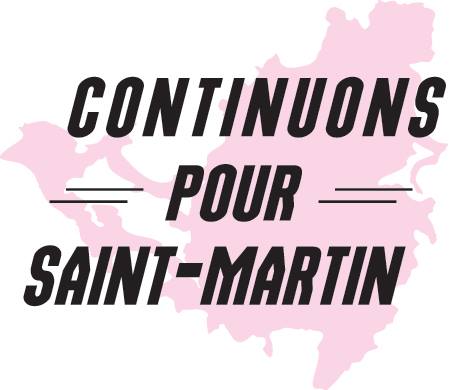 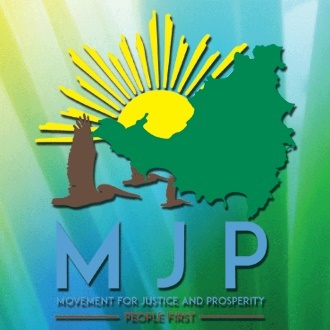 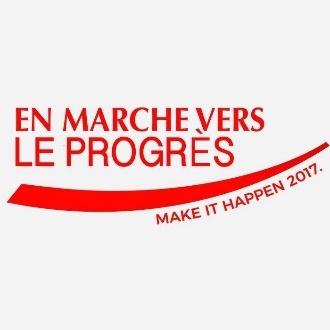 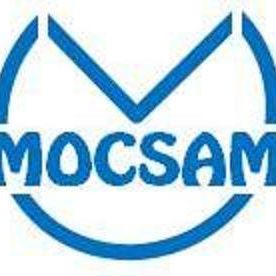 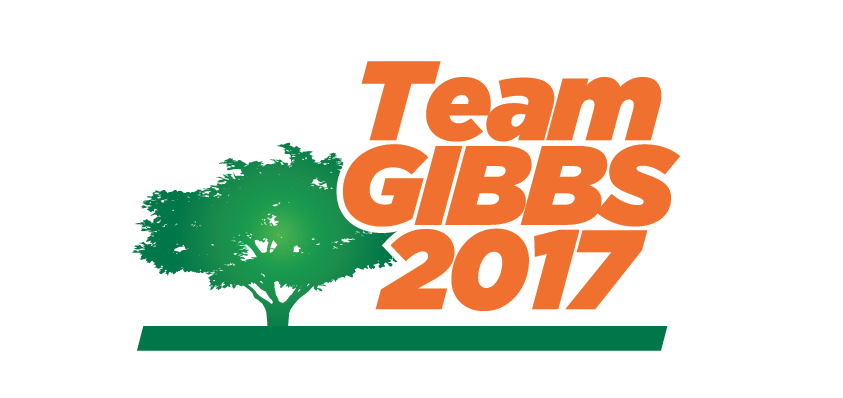 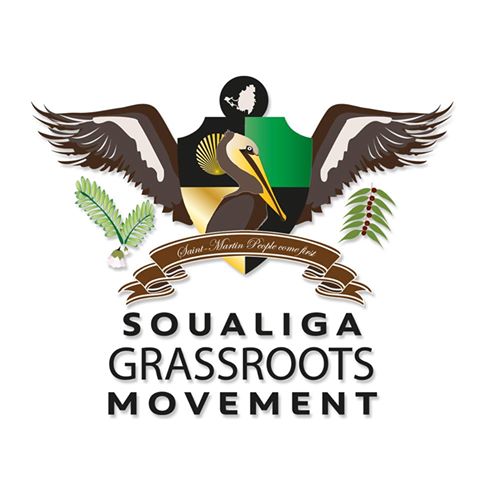 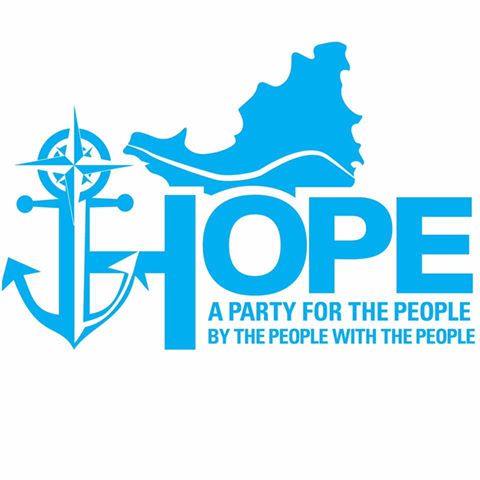 * Résultats non-officiels
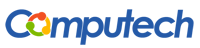 Powered by
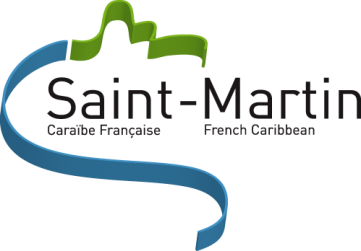 CANDIDATS ELECTIONS TERRITORIALES 2017 (1er tour)
ELECTIONS 2017
* Résultats non-officiels
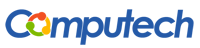 Powered by
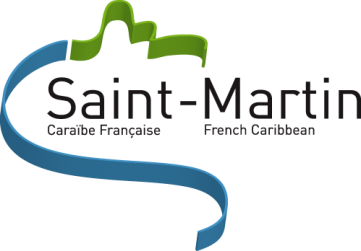 CANDIDATS ELECTIONS TERRITORIALES 2017 (1er tour)Bureau 3
ELECTIONS 2017
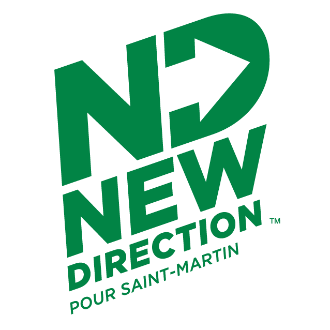 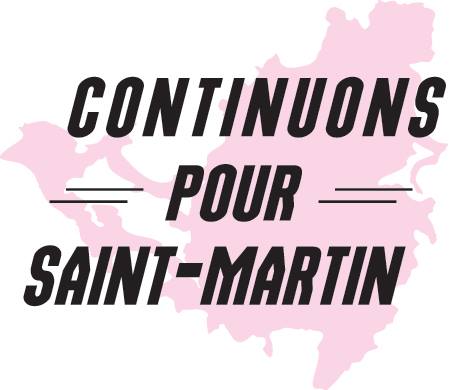 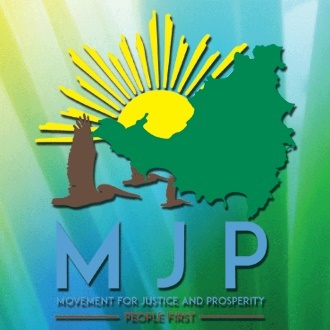 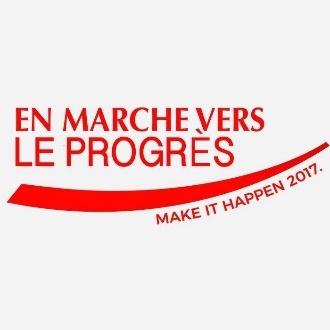 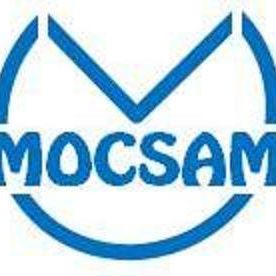 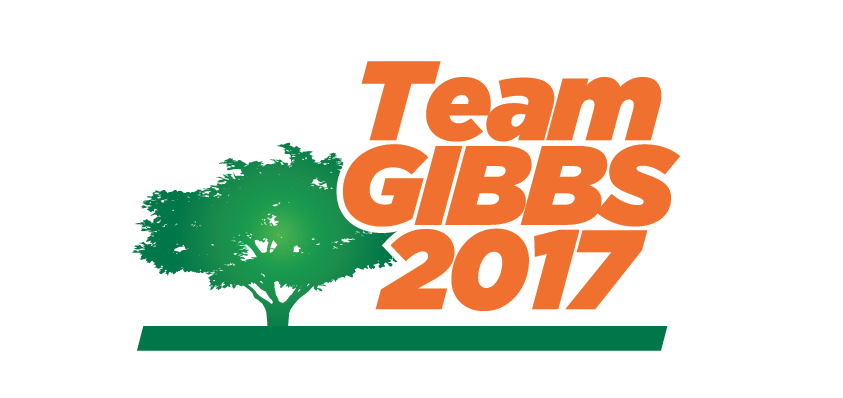 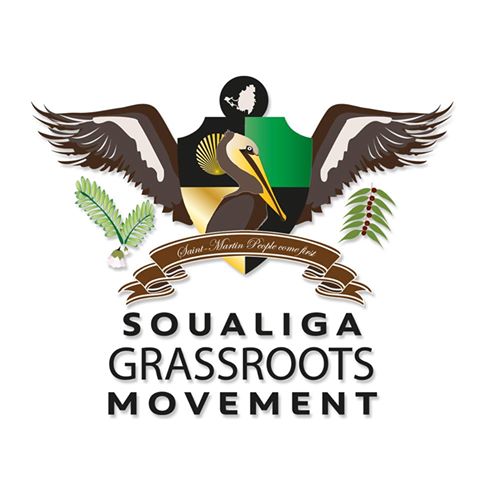 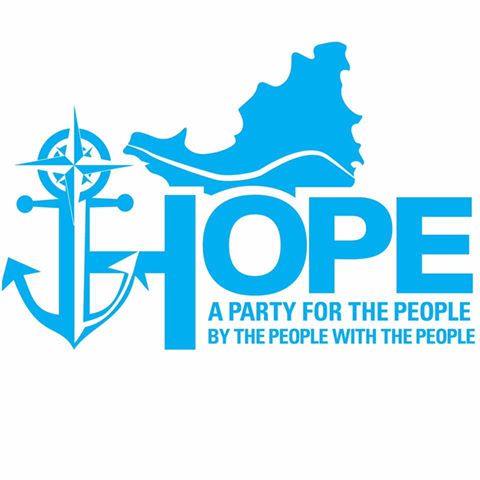 * Résultats non-officiels
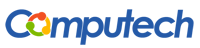 Powered by
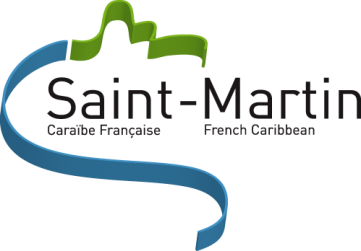 CANDIDATS ELECTIONS TERRITORIALES 2017 (1er tour)
ELECTIONS 2017
* Résultats non-officiels
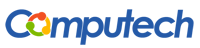 Powered by
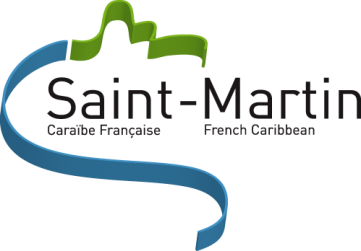 CANDIDATS ELECTIONS TERRITORIALES 2017 (1er tour)Bureau 15
ELECTIONS 2017
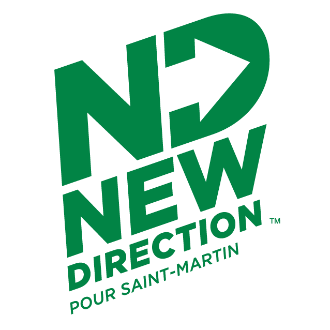 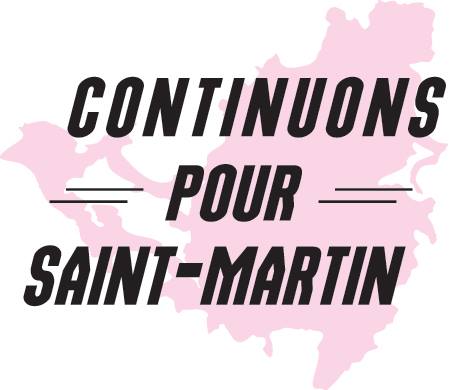 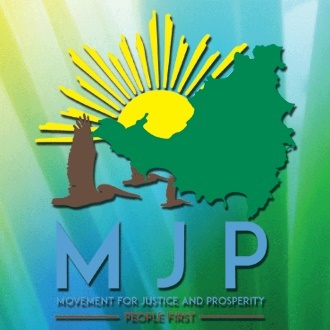 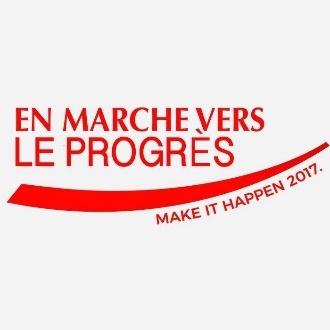 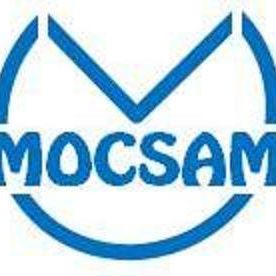 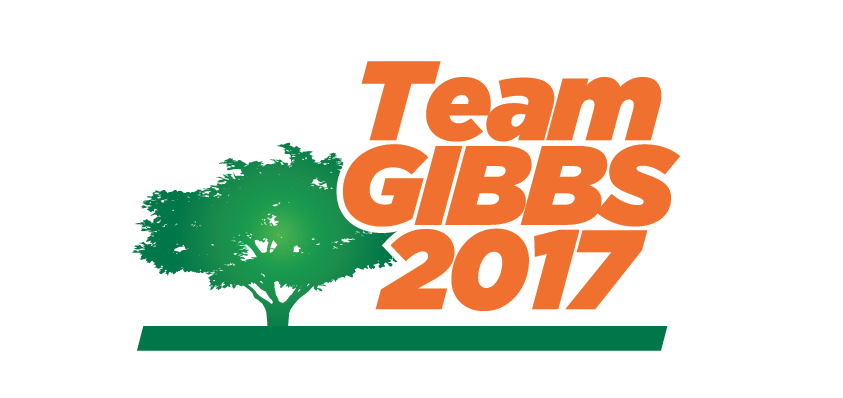 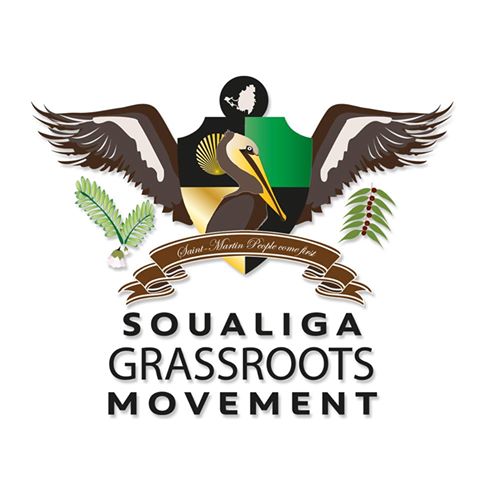 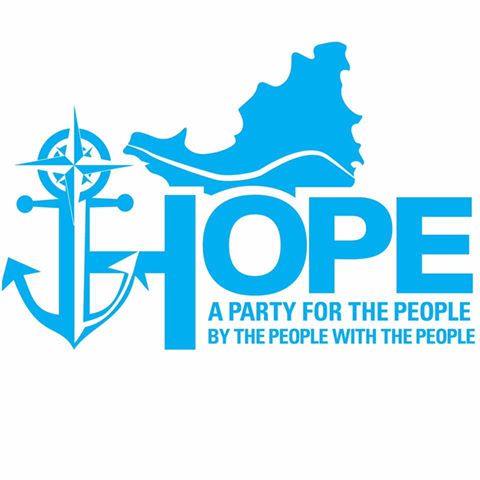 * Résultats non-officiels
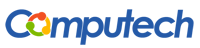 Powered by
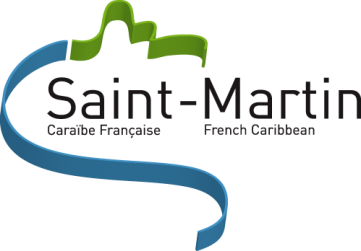 CANDIDATS ELECTIONS TERRITORIALES 2017 (1er tour)
ELECTIONS 2017
* Résultats non-officiels
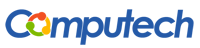 Powered by
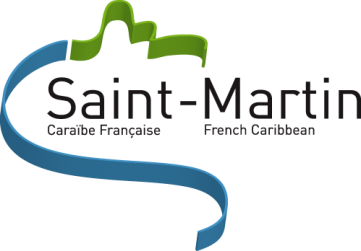 CANDIDATS ELECTIONS TERRITORIALES 2017 (1er tour)Bureau 4
ELECTIONS 2017
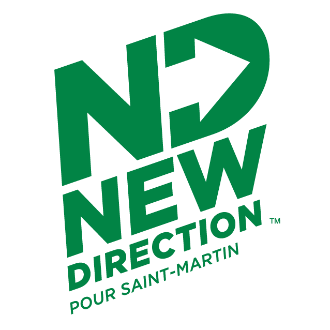 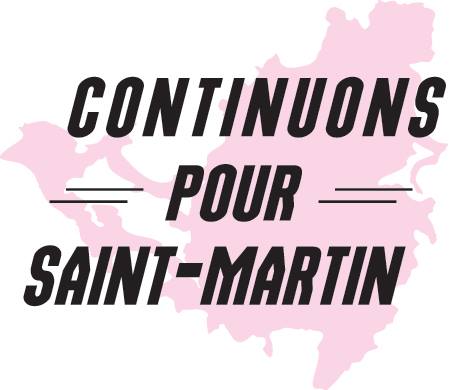 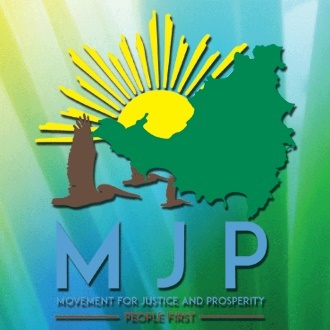 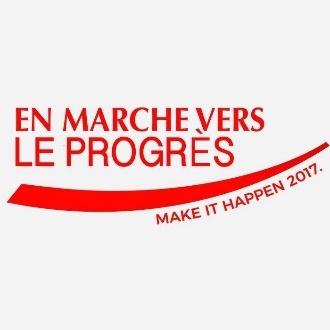 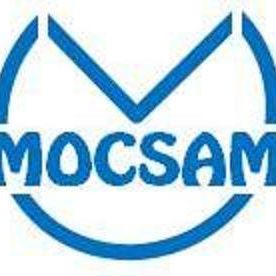 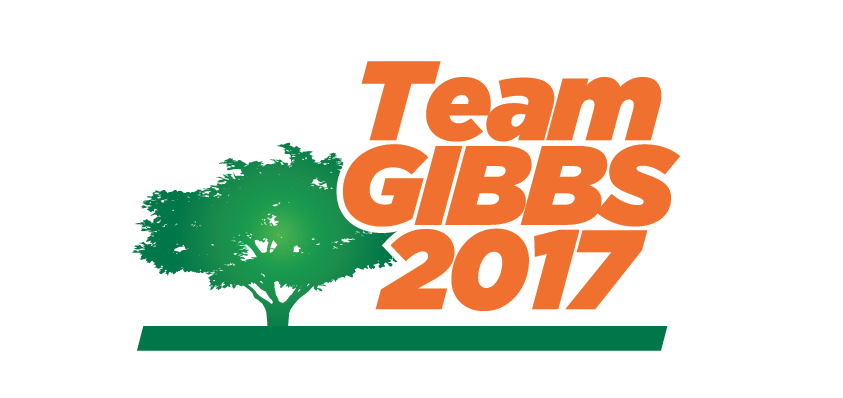 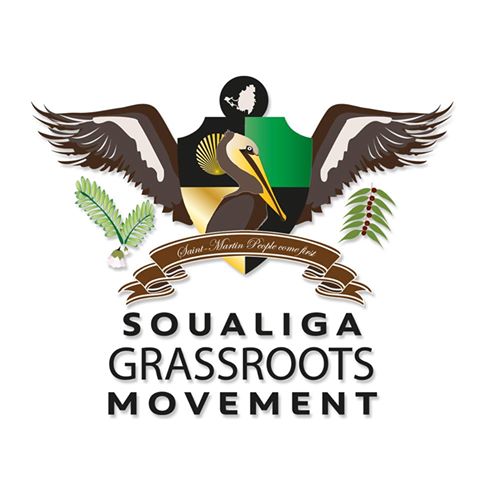 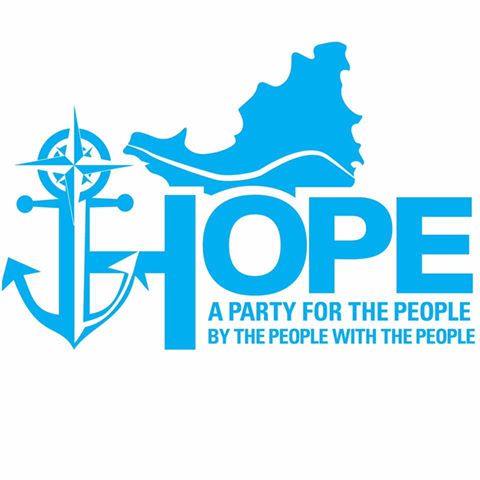 * Résultats non-officiels
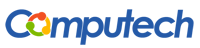 Powered by
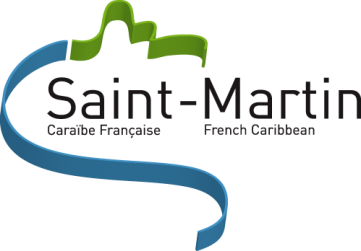 CANDIDATS ELECTIONS TERRITORIALES 2017 (1er tour)
ELECTIONS 2017
* Résultats non-officiels
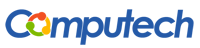 Powered by
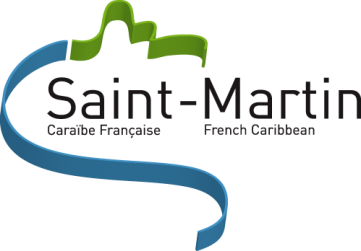 CANDIDATS ELECTIONS TERRITORIALES 2017 (1er tour)Bureau 5
ELECTIONS 2017
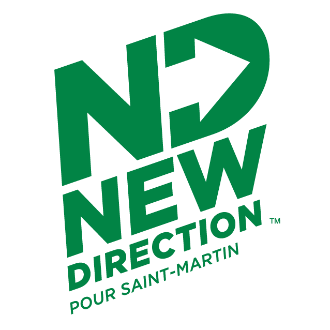 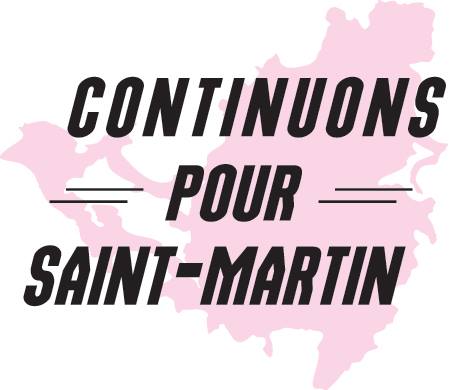 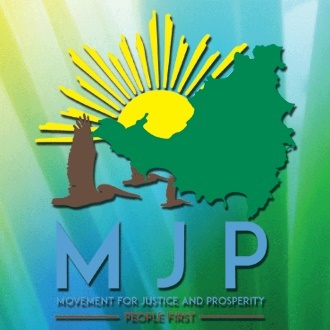 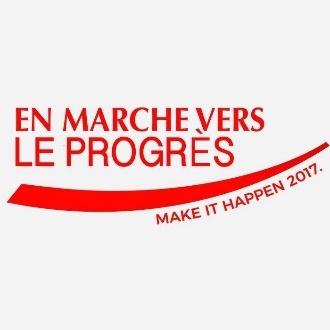 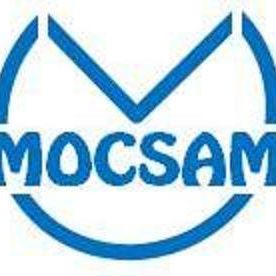 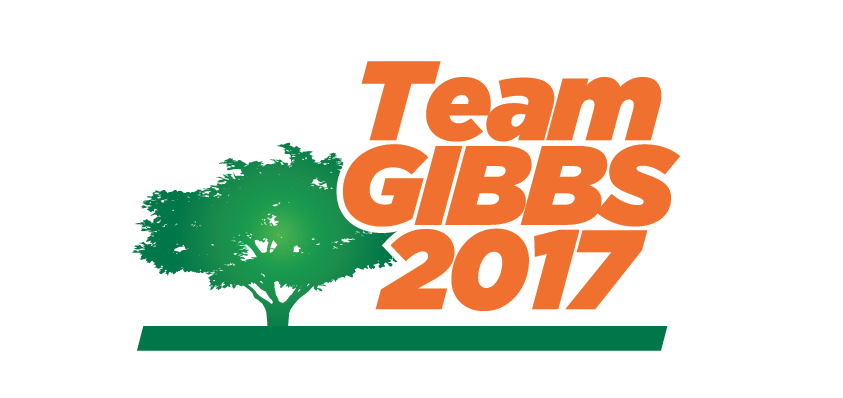 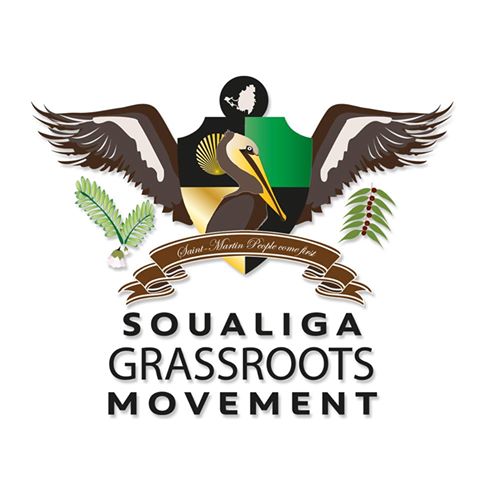 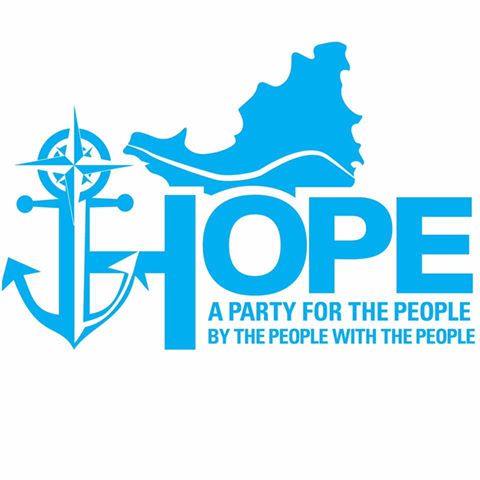 * Résultats non-officiels
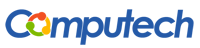 Powered by
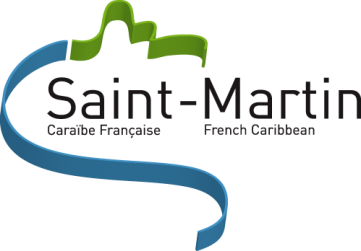 CANDIDATS ELECTIONS TERRITORIALES 2017 (1er tour)
ELECTIONS 2017
* Résultats non-officiels
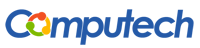 Powered by
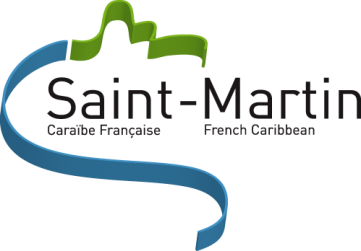 CANDIDATS ELECTIONS TERRITORIALES 2017 (1er tour)Bureau 16
ELECTIONS 2017
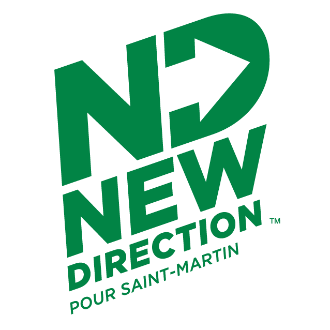 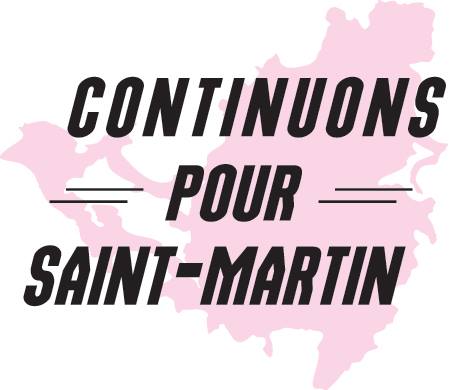 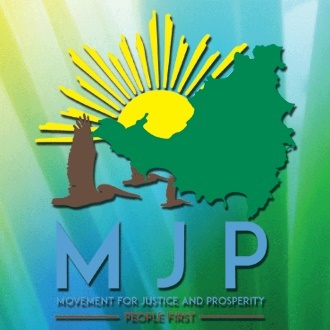 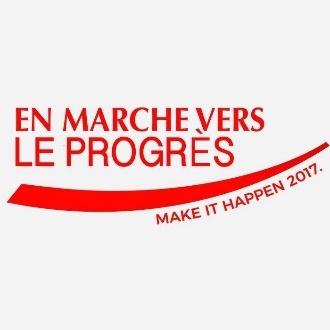 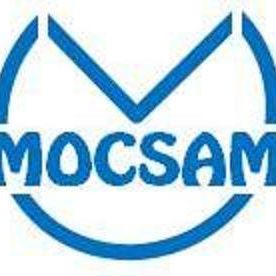 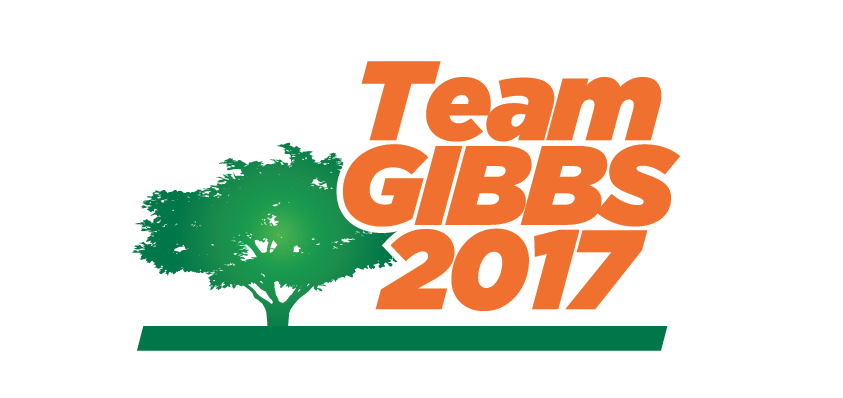 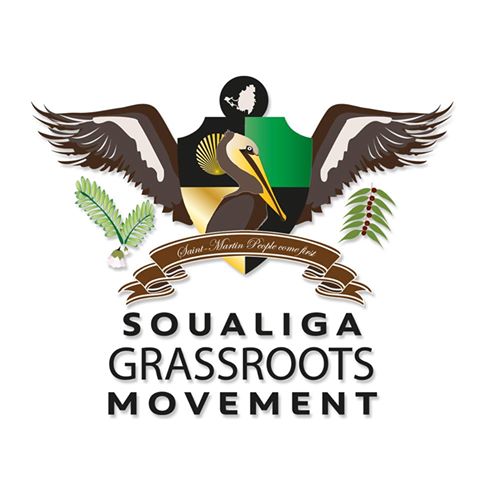 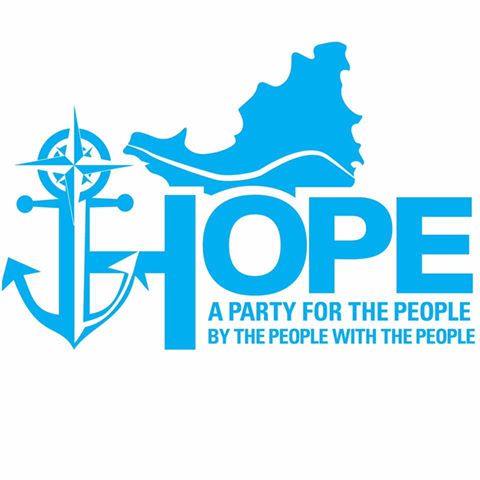 * Résultats non-officiels
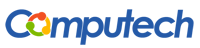 Powered by
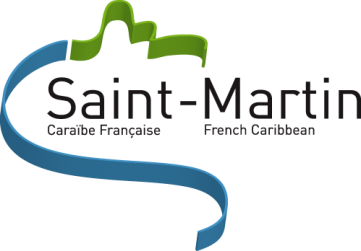 CANDIDATS ELECTIONS TERRITORIALES 2017 (1er tour)
ELECTIONS 2017
* Résultats non-officiels
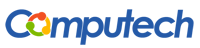 Powered by
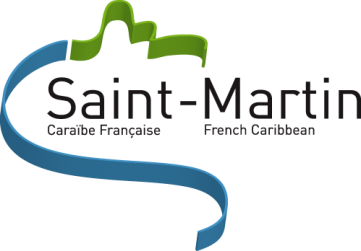 CANDIDATS ELECTIONS TERRITORIALES 2017 (1er tour)Bureau 6
ELECTIONS 2017
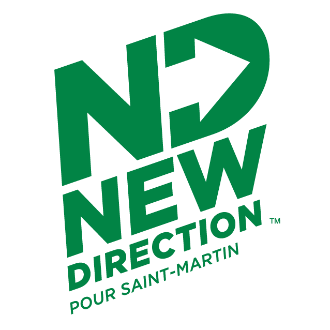 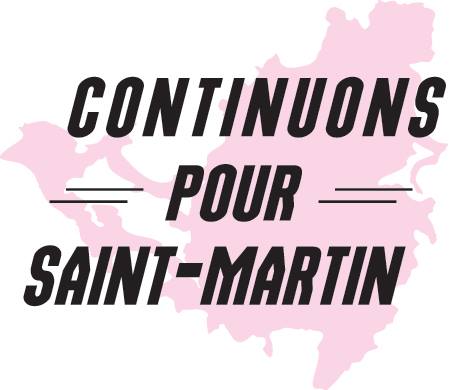 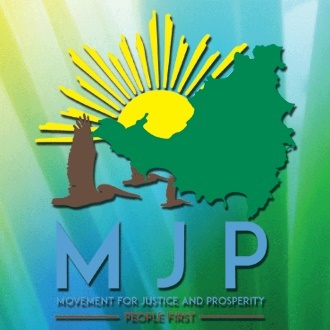 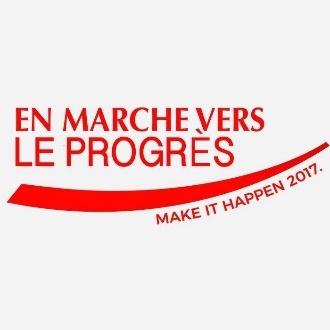 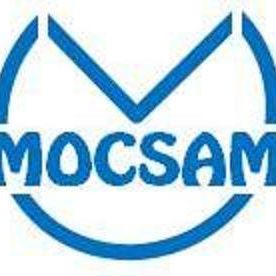 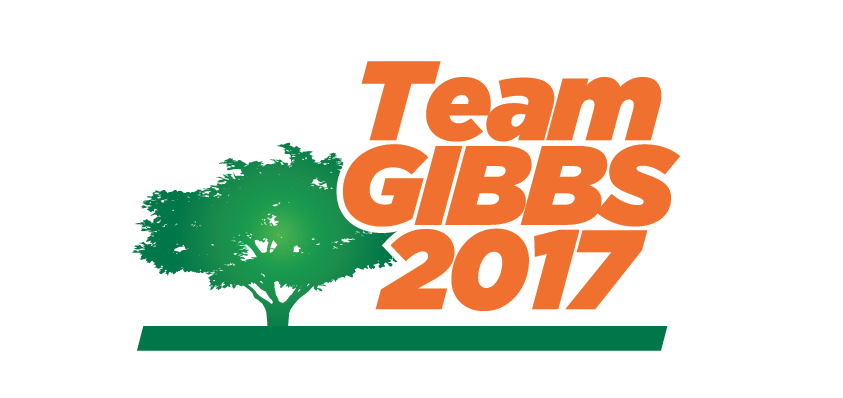 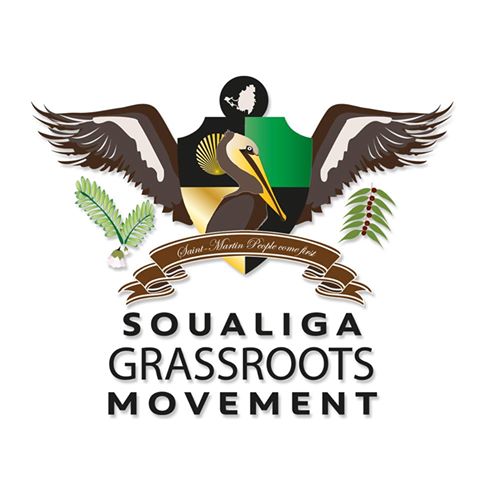 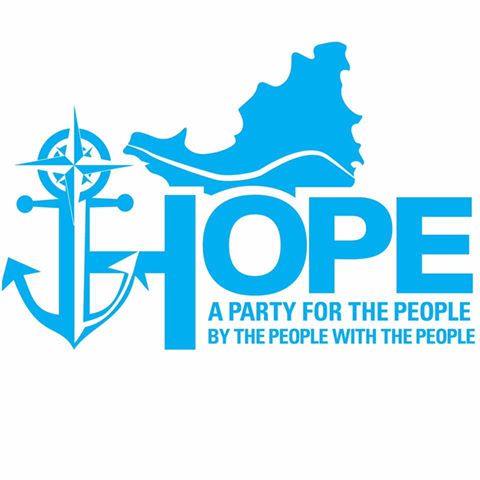 * Résultats non-officiels
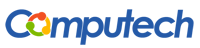 Powered by
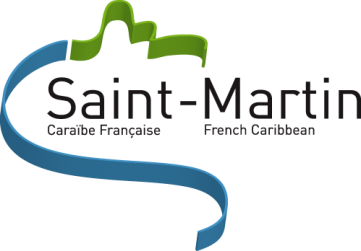 CANDIDATS ELECTIONS TERRITORIALES 2017 (1er tour)
ELECTIONS 2017
* Résultats non-officiels
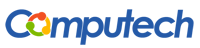 Powered by
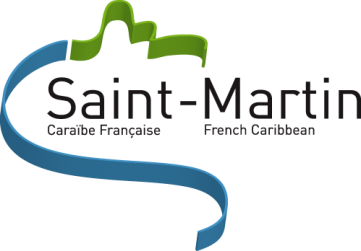 CANDIDATS ELECTIONS TERRITORIALES 2017 (1er tour)Bureau 7
ELECTIONS 2017
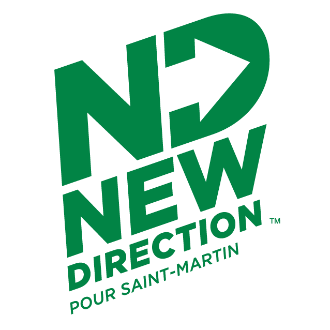 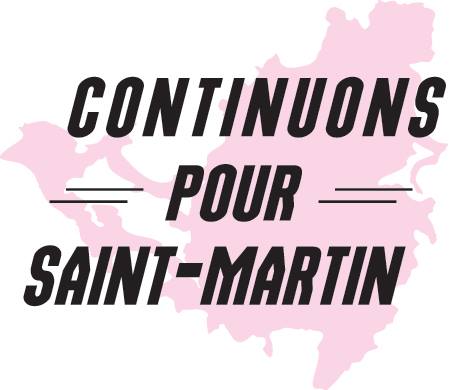 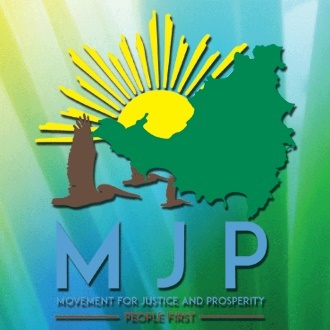 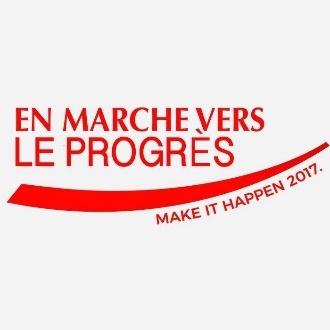 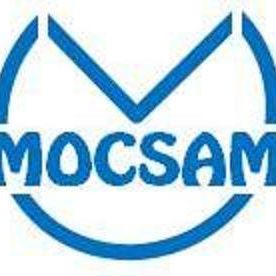 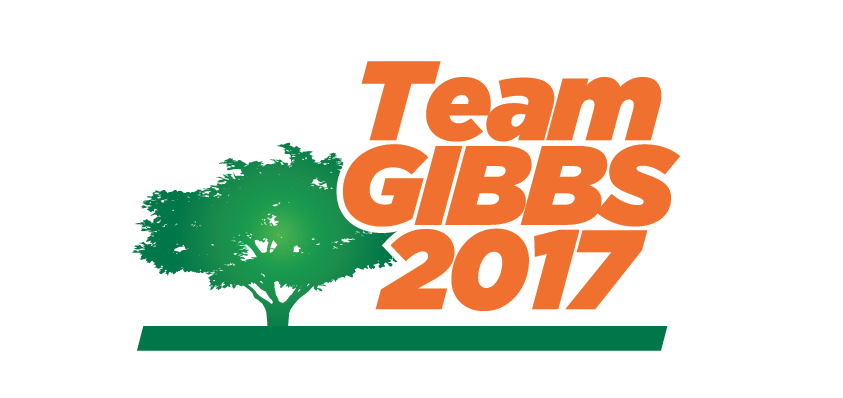 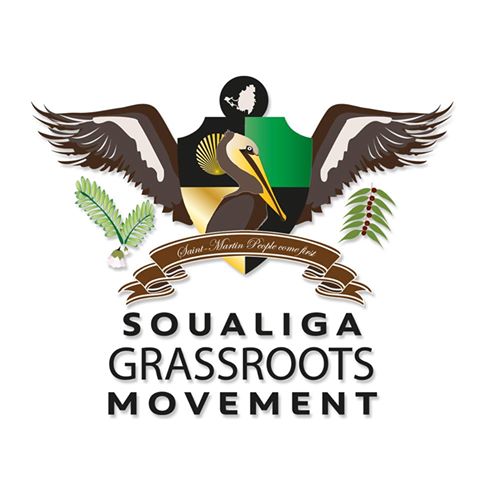 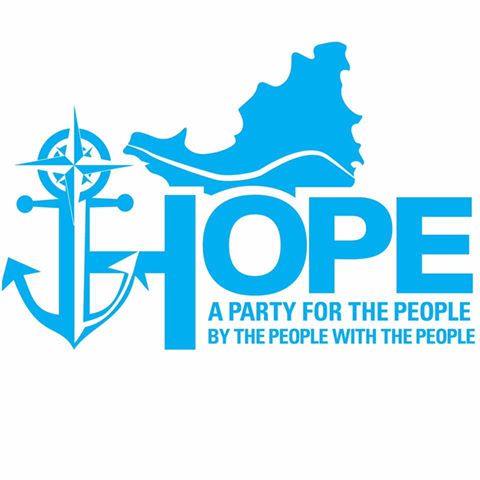 * Résultats non-officiels
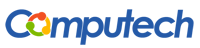 Powered by
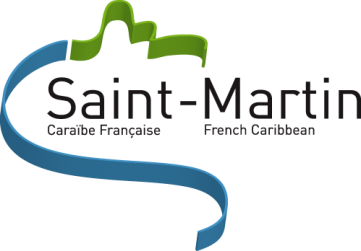 CANDIDATS ELECTIONS TERRITORIALES 2017 (1er tour)
ELECTIONS 2017
* Résultats non-officiels
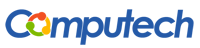 Powered by
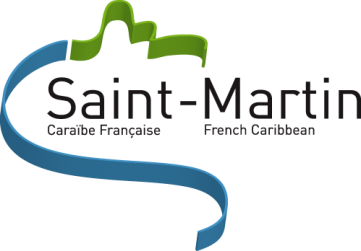 CANDIDATS ELECTIONS TERRITORIALES 2017 (1er tour)Bureau 8
ELECTIONS 2017
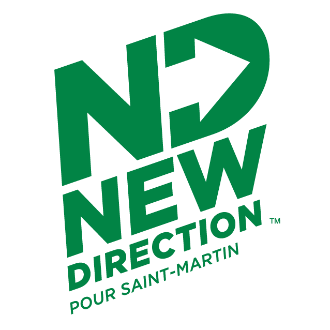 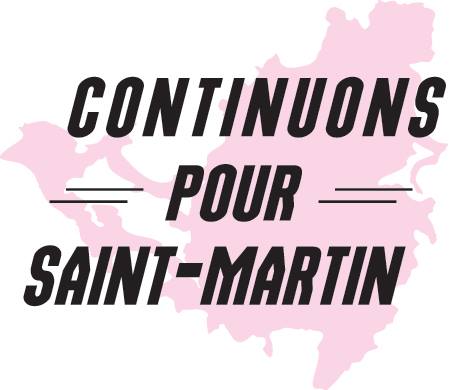 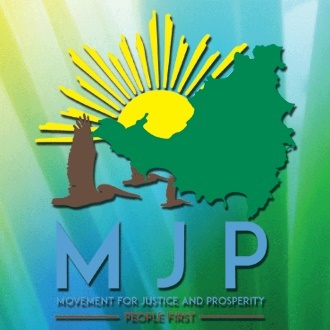 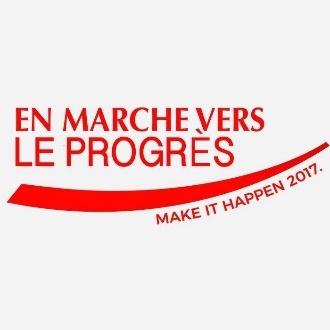 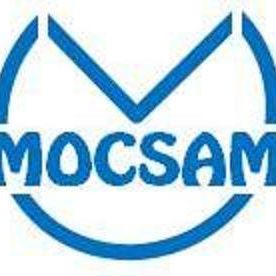 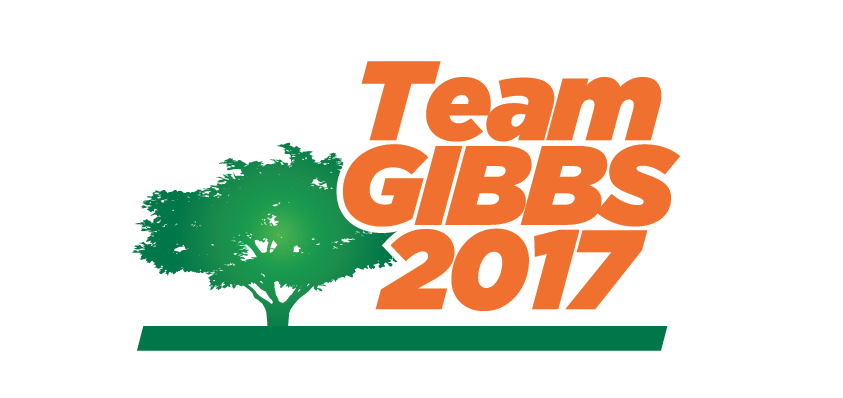 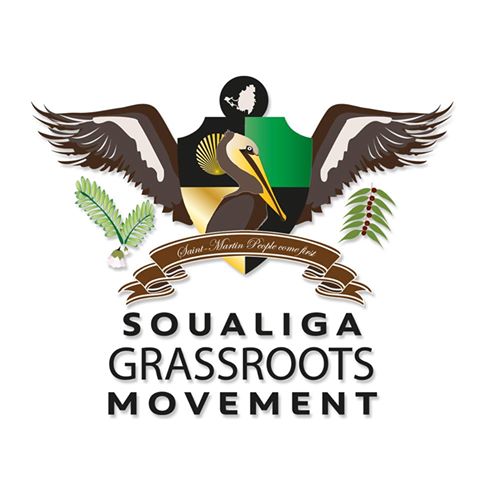 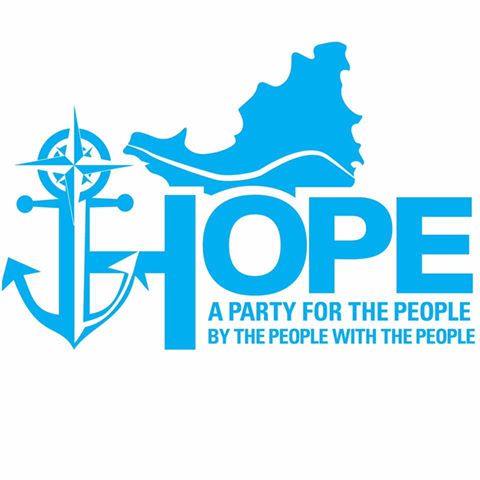 * Résultats non-officiels
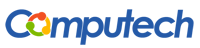 Powered by
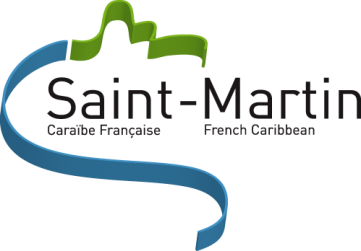 CANDIDATS ELECTIONS TERRITORIALES 2017 (1er tour)
ELECTIONS 2017
* Résultats non-officiels
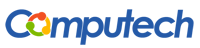 Powered by
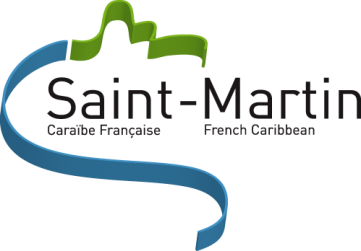 CANDIDATS ELECTIONS TERRITORIALES 2017 (1er tour)Bureau 9
ELECTIONS 2017
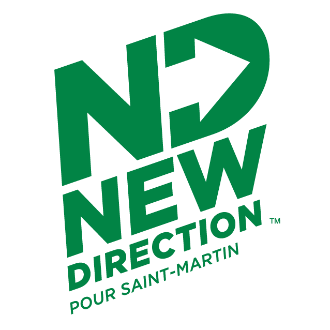 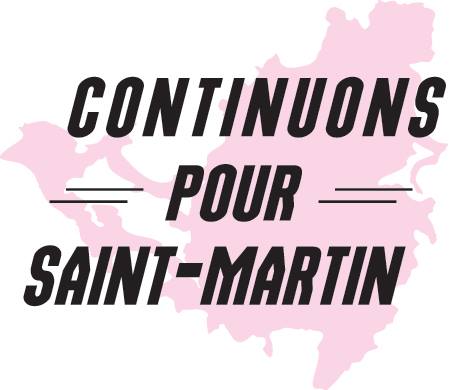 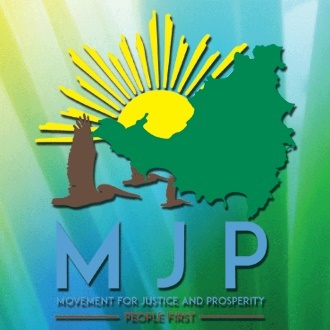 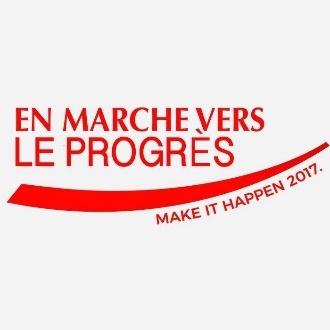 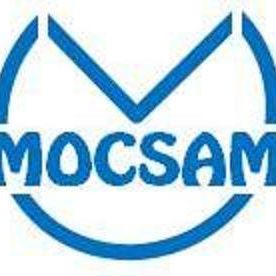 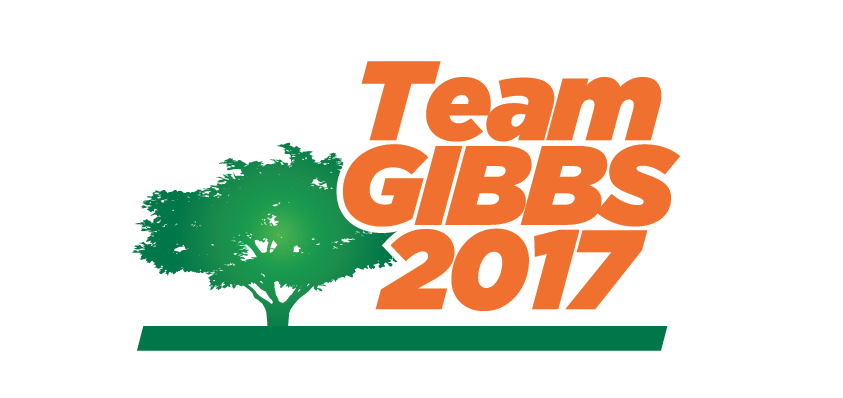 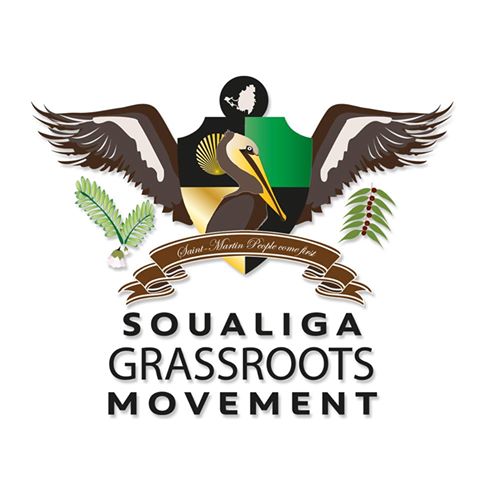 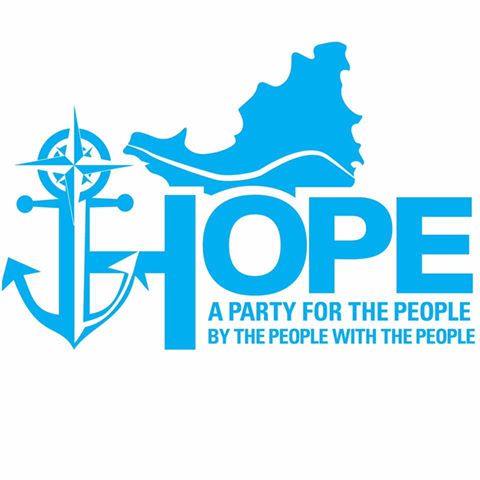 * Résultats non-officiels
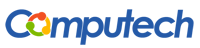 Powered by
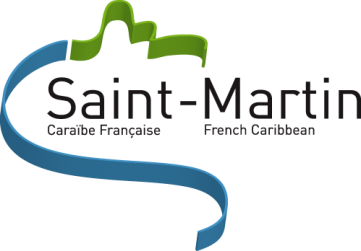 CANDIDATS ELECTIONS TERRITORIALES 2017 (1er tour)
ELECTIONS 2017
* Résultats non-officiels
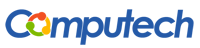 Powered by
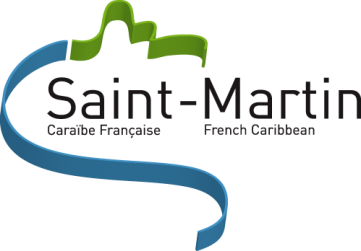 CANDIDATS ELECTIONS TERRITORIALES 2017 (1er tour)Bureau 9
ELECTIONS 2017
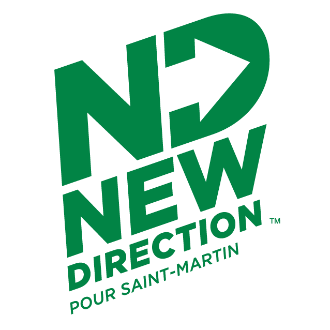 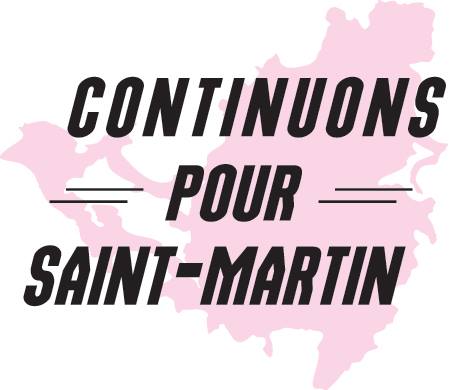 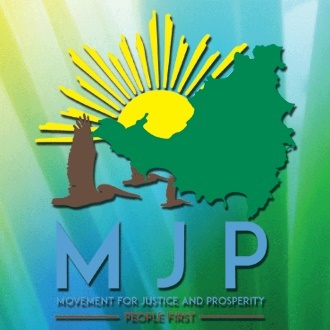 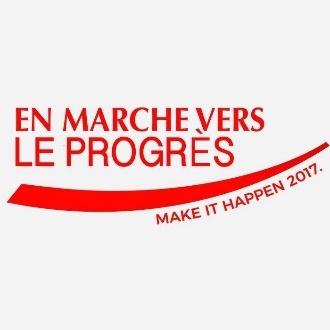 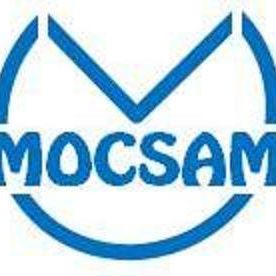 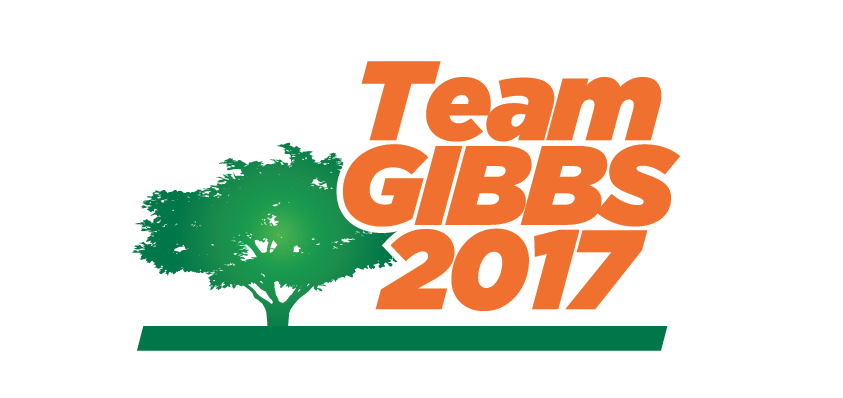 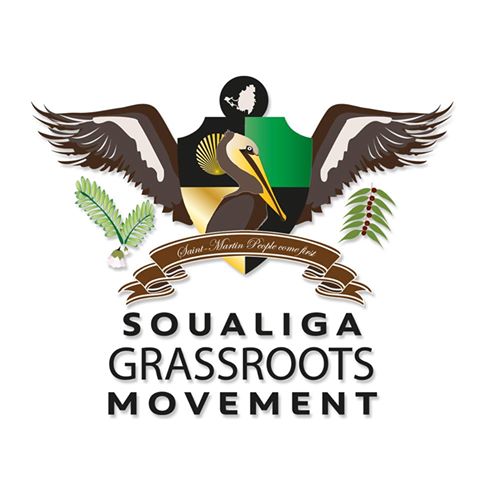 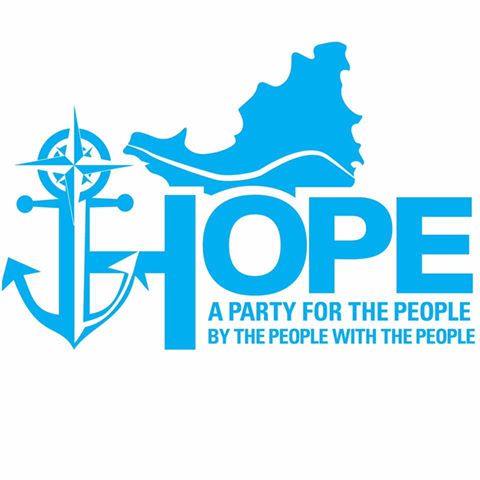 * Résultats non-officiels
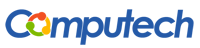 Powered by
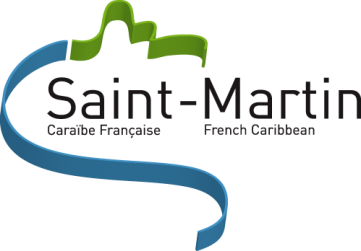 CANDIDATS ELECTIONS TERRITORIALES 2017 (1er tour)
ELECTIONS 2017
* Résultats non-officiels
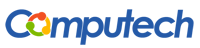 Powered by
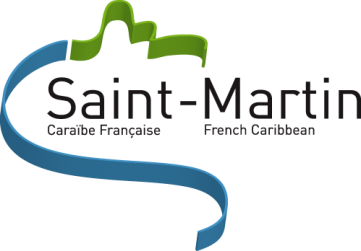 CANDIDATS ELECTIONS TERRITORIALES 2017 (1er tour)
ELECTIONS 2017
* Résultats non-officiels
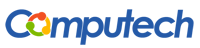 Powered by
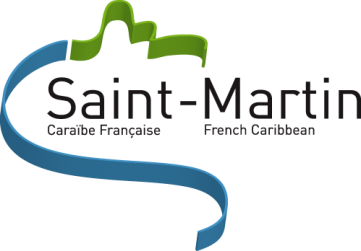 CANDIDATS ELECTIONS TERRITORIALES 2017 (1er tour)
ELECTIONS 2017
* Résultats non-officiels
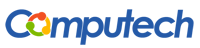 Powered by
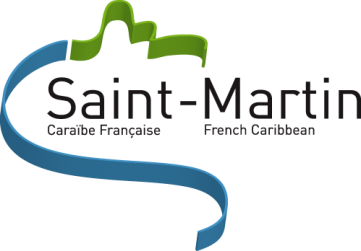 CANDIDATS ELECTIONS TERRITORIALES 2017 (1er tour)
ELECTIONS 2017
* Résultats non-officiels
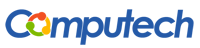 Powered by
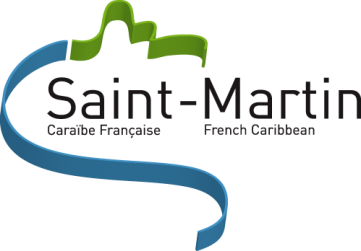 CANDIDATS ELECTIONS TERRITORIALES 2017 (1er tour)
ELECTIONS 2017
* Résultats non-officiels
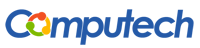 Powered by
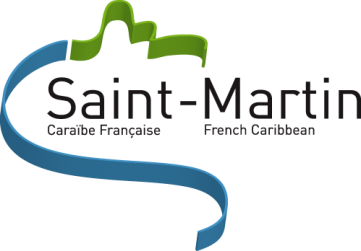 CANDIDATS ELECTIONS TERRITORIALES 2017 (1er tour)
ELECTIONS 2017
* Résultats non-officiels
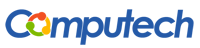 Powered by
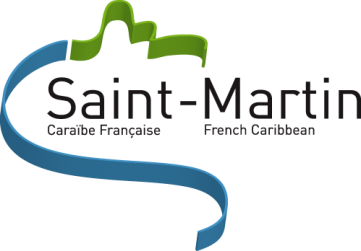 CANDIDATS ELECTIONS TERRITORIALES 2017 (1er tour)
ELECTIONS 2017
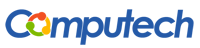 Powered by